Digital Logic Circuits
[Speaker Notes: L.Mexhitaj 2009]
Overview
Objectives
Background
Materials
Procedure
Report / Presentation
Closing
Objectives
Understand logic gates and digital logic circuits

Design combinational logic circuit 
Activate under specific conditions
Test with LabVIEW 
Test using digital trainer
Logic Functions
AND - “All or nothing operator”
Output high (1) only when ALL inputs are high (1)

OR gate - “Any or all operator”
Output high (1) when at least ONE input is high (1)

NOT operator – “Inverter”
Output always opposite of input
Only one input and one output
Logic Functions
Sample Problem
ATM machine has three options:
Print statement
Withdraw money
Deposit money

ATM machine will charge $1.00 to: 
Withdraw
Print out statement with no transactions

No charge for:
Deposits without withdrawal
INPUTS
OUTPUT
W
D
C
P
0
0
0
0
0
0
1
0
0
1
0
1
1
0
1
1
1
1
0
0
1
0
1
0
1
1
0
1
1
1
1
1
Truth Table
A truth table displays all possible input / output combinations.

INPUT	  OUTPUT

P = Print	  C = Charge
W = Withdraw
D = Deposit

0 = “do not”	  0 = $0.00
1 = “do”	  1 = $1.00
Boolean Equation
INPUTS
OUTPUT
W
D
C
P
0
0
0
0
0
0
1
0
0
1
0
1
1
0
1
1
1
1
0
0
1
0
1
0
1
1
0
1
1
1
1
1
Outputs with a value of “ONE” are kept
C	=
PWD
+ PWD
+ PWD
+ PWD
+ PWD
Karnaugh Maps (K-maps)
C = PWD+ PWD+ PWD + PWD + PWD
PWD
PWD
PWD
0
0
0
1
1
1
1
0
P
W
P
W
P
W
P
W
1
1
1
0
D
0
1
1
1
D
0
0
_
Why can’t you switch PW and PW?
Why can’t you loop the three 
adjacent 1s in the top row together?
Karnaugh Maps (K-maps)
0
0
0
1
1
1
1
0
P
W
P
W
P
W
P
W
1
1
1
0
D
1
1
1
D
C = PWD+ PWD+ PWD + PWD + PWD
0
0
0
NOTE:Circle neighboring ONES in powers of 2.  Try to find the greatest amount of “neighbors.”  Only overlap circles as a last resort!
_    _
PWD
_    
PWD
D
D
_
PWD
P
W
1
1
_ _
PWD
1
1
P
W
_
PWD
1
1
1
P
W
PWD
1
1
1
1
P
W
Simplified Boolean Equation
Opposite values cancel out
0
0
W
C =
_
+ PD
0
D
D
3
_    _
PWD
_    
PWD
_
PWD
= W
P
W
Step 1
2
1
1
PWD
P
W
4
1
1
_
PWD
_
= PD
Step 1
P
W
1
_ _
PWD
P
W
Simplified Boolean Equation
Opposite values in circles cancel out
0
0
0
C = W + PD
W
C =
+
P
D
W
+
P
D
W
+
P
D
D
D
+
P
Combinational Logic Circuit
W
W
P
_
PD
P
_
D
D
Integrated Circuits (ICs)
Used for implementation of combinational logic circuits 
Use TTL family (transistor transistor logic)
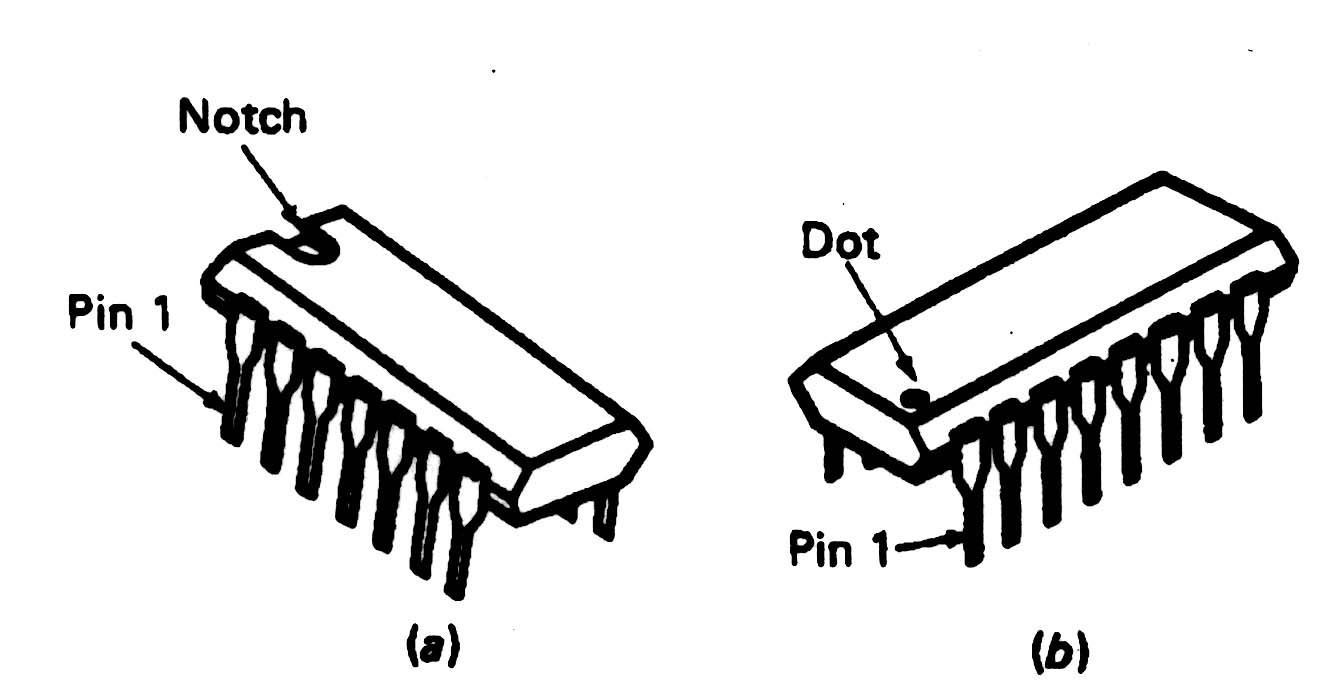 IC Identification
Materials for Lab
Computer equipped with LabVIEW 

Digital/Analog Trainer
7432 2-Input  OR gate IC
7408 2-Input AND gate IC
7404 Hex Inverter (NOT gate) IC

Hook-up Wire
Problem Statement
A farmer has 2 barns
3 items: fox, hen, corn
Items can be in any barn, in any combination
Concerns:
Protect hen from fox
Protect corn from hen
Design alarm system using digital electronics.  Alarm sounds when:
Fox and hen are in same barn
Hen and corn are in same barn
Problem Statement
Design combination logic circuit for alarm system:
Use least amount of gates and input variables (cost effectiveness)
Logical circuit output connected to LED
LED “on” indicates alarm activation
LED “off” indicates no problem (alarm off)
Fox, hen and corn must be in barn 1 or barn 2
Presence in barn 1 = 1 
Presence in barn 2 = 0
Procedure
Truth Table
Determine input and output variable (s)

How many combinations are there?

Complete truth table on a sheet of paper
Truth Table
Boolean Expression
K-Map
Simplified Boolean Expression
Logic Circuit
LabVIEW Simulation
Digital Trainer
Procedure
Boolean Expression
Gather all combinations that produce a 1 for output

Create a Boolean expression from these smaller expressions (independent conditions)
Truth Table
Boolean Expression
K-Map
Simplified Boolean Expression
Logic Circuit
LabVIEW Simulation
Digital Trainer
Procedure
K-Map
Create a K-Map table

Only have one variable change state at a time between adjacent boxes

Use the Boolean expression to fill in the 1’s
Truth Table
Boolean Expression
K-Map
Simplified Boolean Expression
Logic Circuit
LabVIEW Simulation
Digital Trainer
Procedure
Simplified Boolean Expression
Use K-Map to circle groups of 1’s

1’s may only be circled in powers of 2, starting from largest possible combination and working downward

Write new simplified expression
Truth Table
Boolean Expression
K-Map
Simplified Boolean Expression
Logic Circuit
LabVIEW Simulation
Digital Trainer
Procedure
Logic Circuit Diagram
Use new simplified Boolean expression to design a logic circuit

Have TA check/initial work
Truth Table
Boolean Expression
K-Map
Simplified Boolean Expression
Logic Circuit
LabVIEW Simulation
Digital Trainer
AND
OR
NOT
Procedure
LabVIEW Simulation
Create logic circuit in LabVIEW based on theoretical work
Front panel 
3 control switches represent input variables 
1 Boolean indicator shows output

	HINT:  some LabVIEW comparison functions are:
Truth Table
Boolean Expression
K-Map
Simplified Boolean Expression
Logic Circuit
LabVIEW Simulation
Digital Trainer
Procedure
Digital Trainer
Do NOT electrically connect anything until TA has reviewed your work

Use created logic circuit and IC chip diagram to wire actual circuit on digital trainer breadboard

Be sure to connect each of the ICs to “Ground” and “VCC-5V” (circuit power)

VCC is an acronym:
Voltage at the Common Collector 
(positive [+] electrical connection)
Truth Table
Boolean Expression
K-Map
Simplified Boolean Expression
Logic Circuit
LabVIEW Simulation
Digital Trainer
Assignment: Report
Individual Report
Title page
Discussion topics in the manual
Include original data with instructor’s initials
Scan in data and lab notes 
	(ask TA for assistance)
Original tables and work should be legible
Include screenshots of LabVIEW front and back panels
Assignment: Presentation
Team presentation

Professional-looking tables

Include screen shots of your programs
Photo of functioning LED assembly

Explain steps taken to complete lab
Be prepared to provide walk-through

Include lab data

Refer to “Creating PowerPoint Presentations”  found in Online Manual
Closing
Have all original data signed by TA

Each team member should have turn using software
Perform prelab exercise for Sensors Lab

Submit all work electronically

Return all unused materials to TA